SISMA  MARCHE
2016/2017
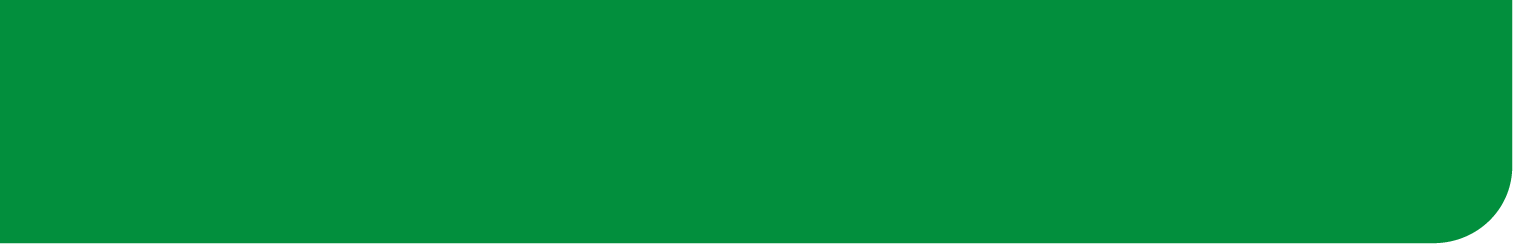 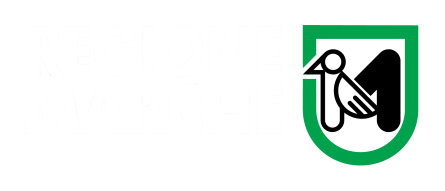 Rendicontazioni
STRUTTURERICETTIVE OSPITANTI
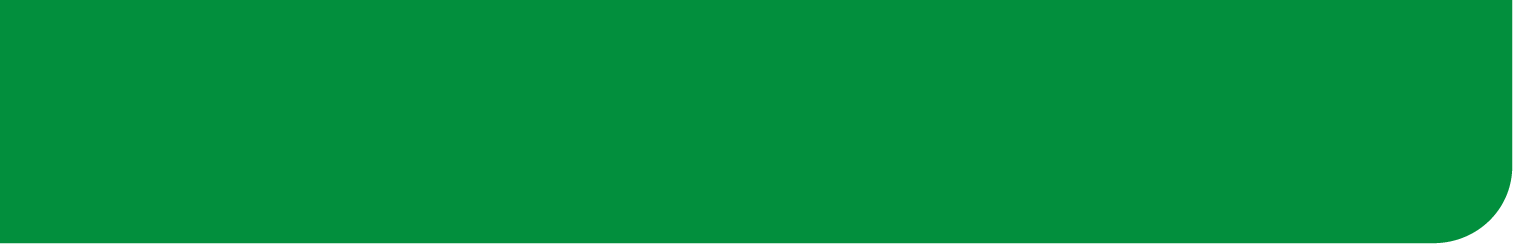 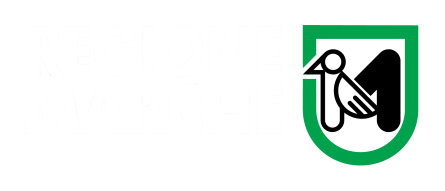 344 strutture registrate
ospitanti cittadini sfollati
337 strutture hanno presentato rendicontazione
Importo rendicontato
€ 38.363.750,00
346 strutture hanno ricevuto il CIG 
(di cui 26 del 1° evento)
292 strutture che sono state pagate (totalmente o parzialmente)
Somme pagate
 € 25.065.622,50
45 strutture
in attesa di liquidazione
4.143 persone ospitate negli alberghi
2
[Speaker Notes: 15/05/2017]
CAS
Contributi Autonoma Sistemazione
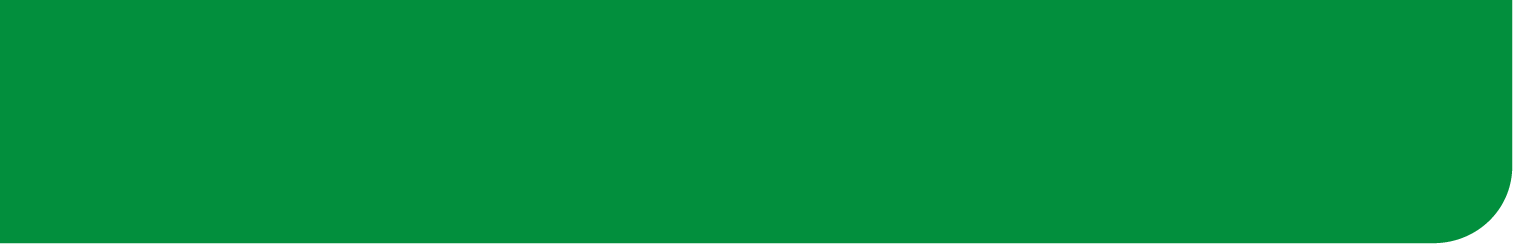 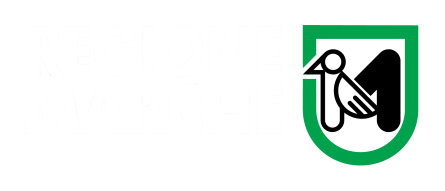 Importo rendicontato
49.957.695,49 €
Importo saldato
40.872.295,52 €
Somme residue da erogare
9.085.399,97 €
Persone in CAS al 15/05/2017
27.046
3
SAE 
Soluzioni abitative di emergenza
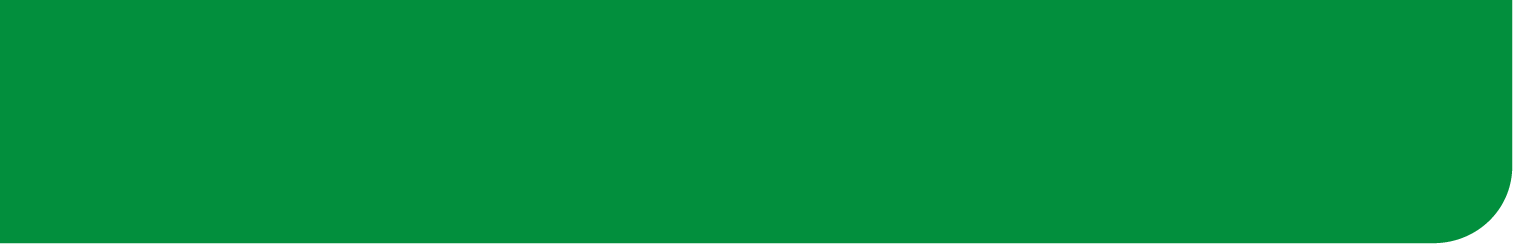 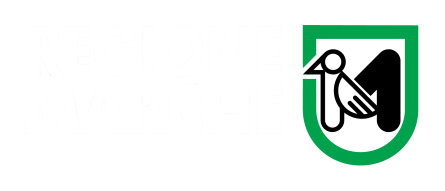 SAE richieste: 2.502
Destinate a 5.444 abitanti
SAE ordinate: 1815
MC=1566   FM=12      AP=248 SAE
Destinate a  5.034 abitanti
MC= 4.298  AP= 698    FM= 38 persone
SAE su aree da urbanizzare con lavori (gare aggiudicate) consegnati: 291
Destinate a 785 abitanti
SAE in fase di realizzazione: 169
Destinate a 439 abitanti solo su AP
TOTALE FONDI REGIONALI IMPIEGATI: 10.000.000 di euro
4
CRONOPROGRAMMA
SAE
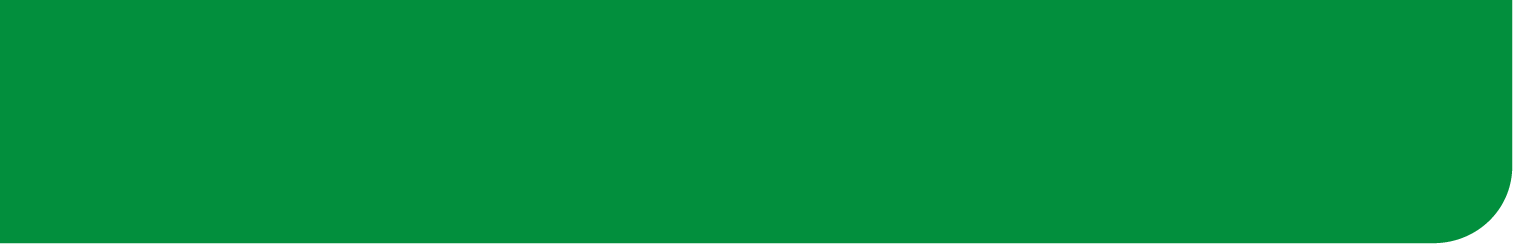 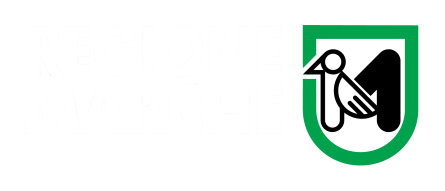 5
CRONOPROGRAMMA
SAE
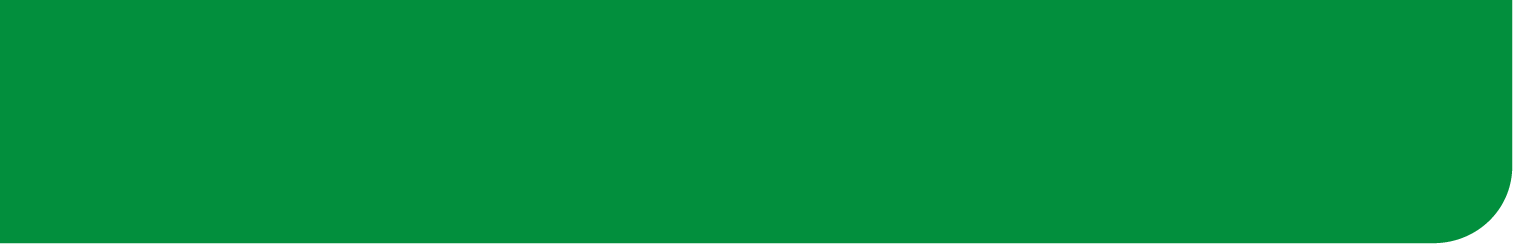 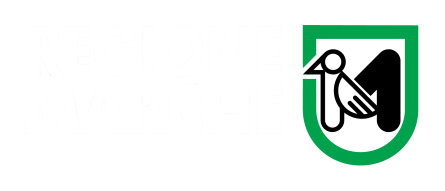 6